A Canadian Perspective on the Effect of Patient Workload Intensity on Return to Work after Elective Lumbar Spine Surgery
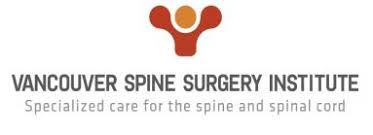 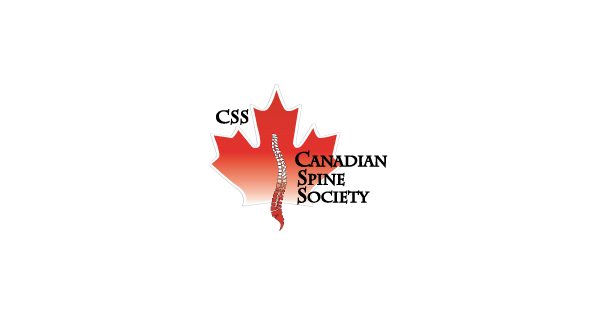 Supriya Singh, Tamir Ailon, Nicolas Dea, , Jerome Paquet, Edward Abraham, Chris Bailey, Henry Ahn, Peter Jarzem, Alex Soroceanu, Michael Johnson, Guy Hogan, Eugene Wai, Andrew Nataraj, Joel Finkelstein, Andrew Glennie, Naz Attabib, Adrienne Kelly, Sean Christie, Hamilton Hall, Raja Rampersaud, Neil Manson, Ken Thomas, Greg McIntosh, Charles Fisher, Raphaële Charest-Morin
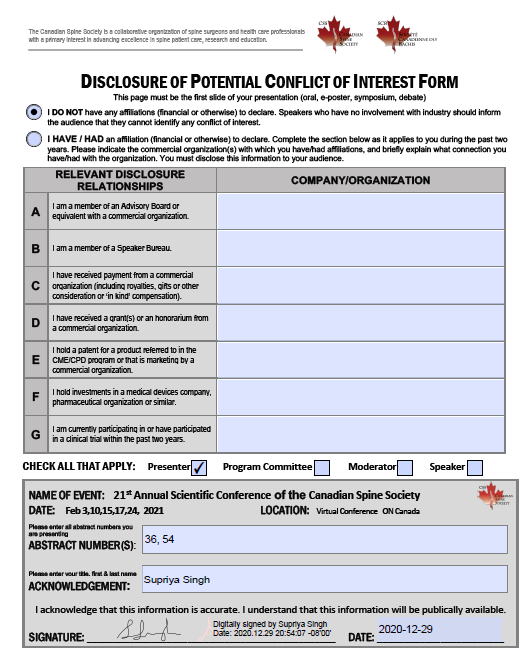 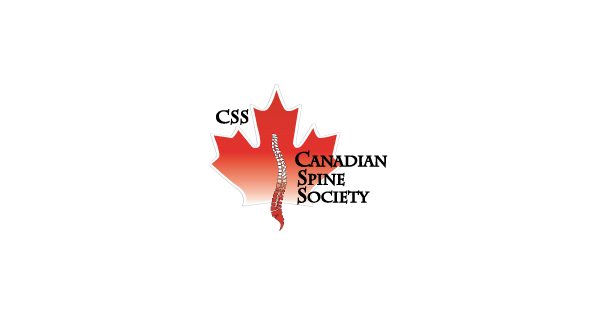 This group has previously published the overall rate of RTW is 71%, with a median time to RTW of 6-8 weeks for non fusion and 12 weeks for fusion procedures.

The primary objective of this study was to determine the effects of workload intensity on rate and time to RTW.

The secondary objective was to explore Canadian surgeons’ recommendations about optimal time to RTW stratified by workload intensity
Return to Work (RTW) in the Canadian Population after Elective Lumbar Spine Surgery
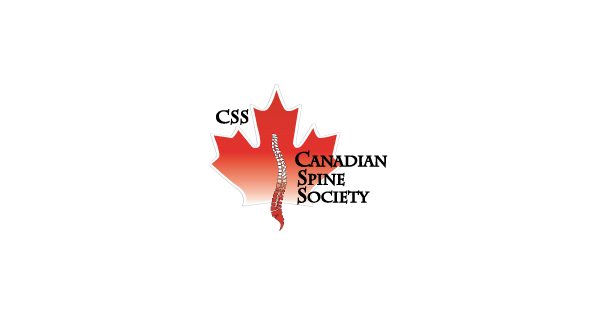 Retrospective study 
Enrollment January 2015 – December 2018
Inclusion: employed patients undergoing 1-2 level elective lumbar spine surgery
RTW was analyzed based on workload/daily lifting requirements:
<10 lbs sedentary
<50 lbs light-moderate
>50 lbs moderate-very heavy

Survey to CSORN surgeons about their recommendations for RTW based on workload
CSORN database
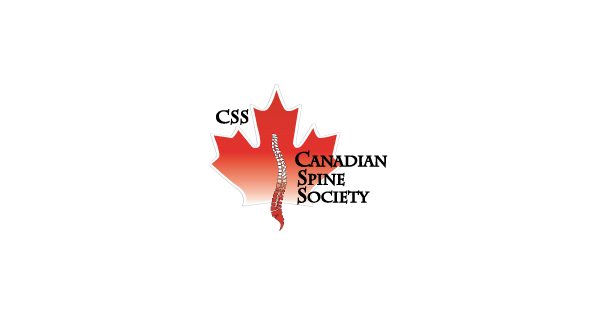 Results
Overall results for all surgical groups 
(discectomy, laminectomy and fusion surgeries)
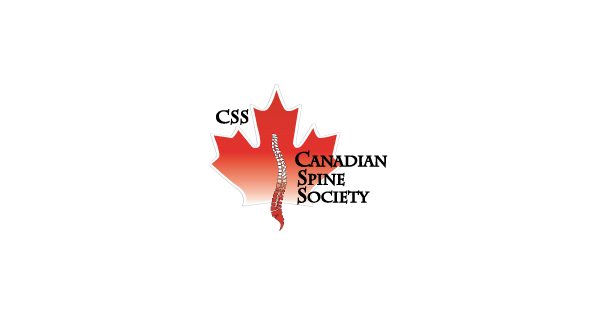 Results
Median Time to RTW (days) stratified by workload intensity and type of surgical procedure:
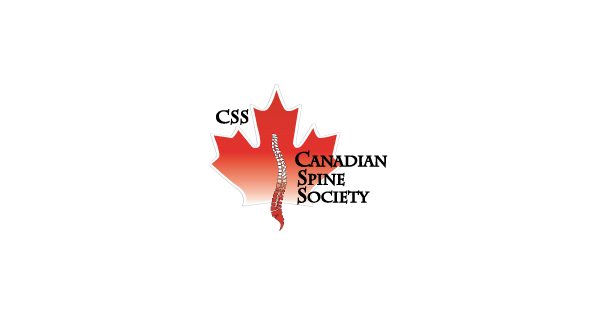 CSORN Survey Results
Time to RTW stratified by workload and type of surgery as recommended by CSORN surgeons
Response rate 52/60 = 87%

Overall recommendations of surgeons reflected actual times to RTW
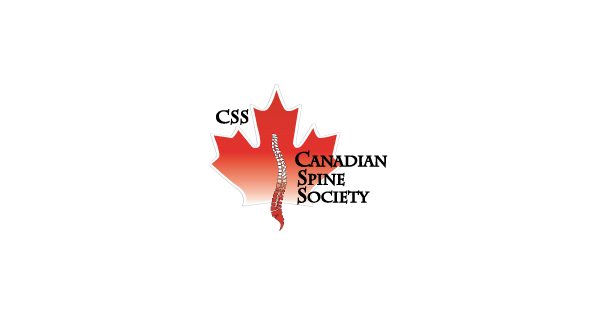 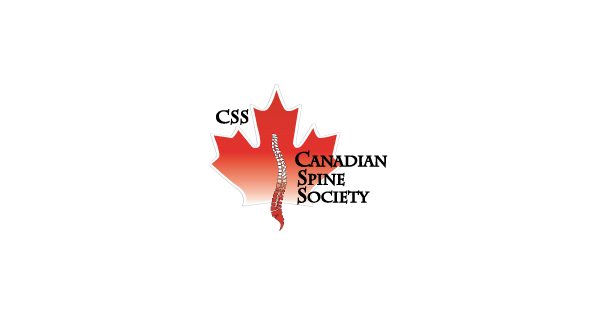 Summary